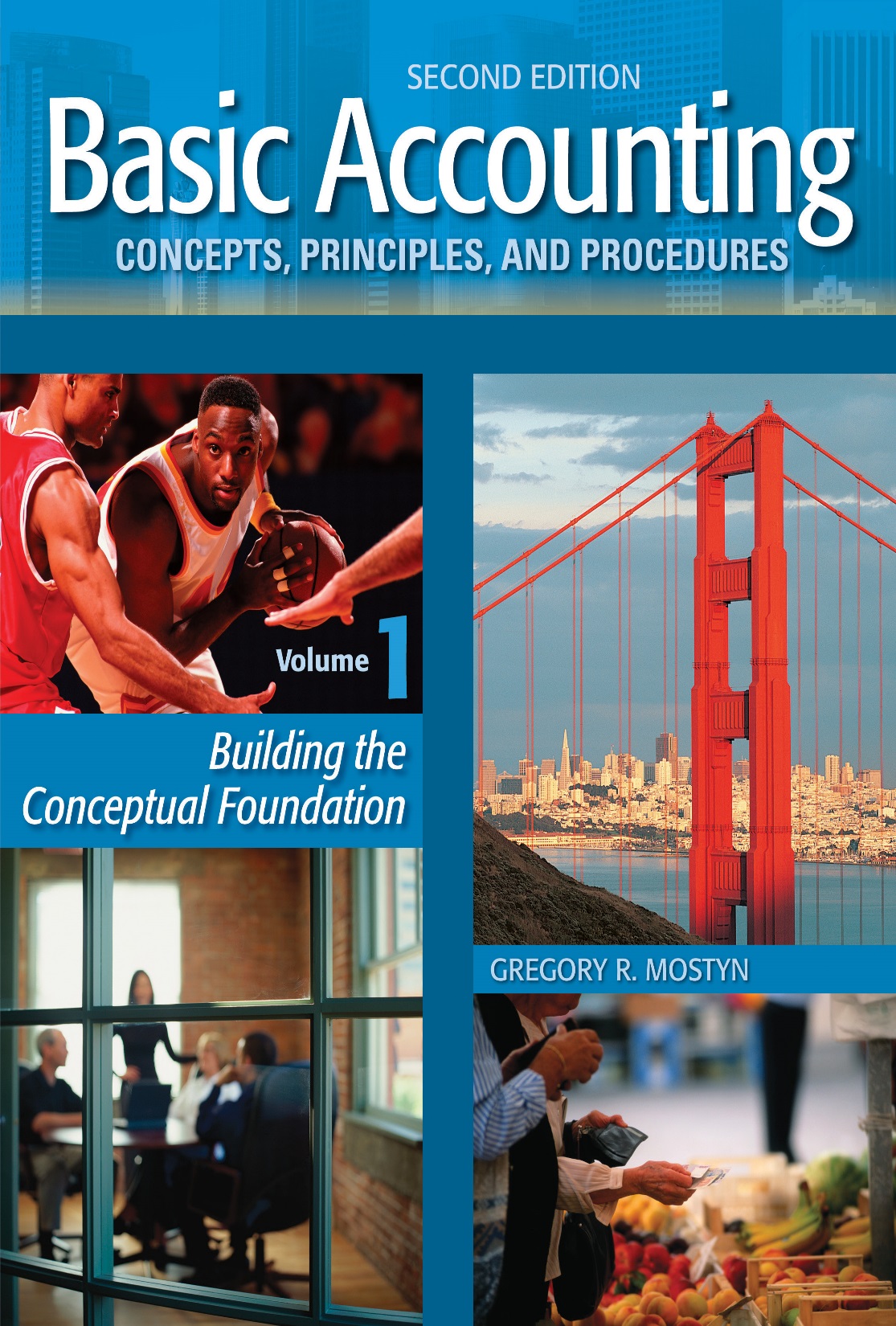 Basic Accounting Concepts Principles and Procedures, 2nd Edition, Volume 1
Basic Accounting Concepts Principles and Procedures, 2nd Edition, Volume 1
© Copyright 2018 Worthy and James Publishing
Learning Goal 10
© Copyright 2018 Worthy and James Publishing
What is Accounting? 
 
• Accounting is a system of activities that focuses on the financial data of a business or other 
   entity.  Accounting explains the financial condition of an organization or entity. 
 
Specifically, an accounting system:
 
• Analyzes events (transactions) to determine how they affect financial condition
 
• Records and processes the resulting data in an organized way 
 
• Creates financial information, communicates this information, and interprets the information
 
 
Result: Financial information that explains current effects on financial condition
• Create, 
• Communicate,
• Interpret 
   Financial   
   Information
Record and Process 
Data From the Event
Analyze Event
(Transaction)
© Copyright 2018 Worthy and James Publishing
What Exactly is “Financial Condition” ?
 
 
We have said that accounting explains current effects on financial condition.  So, what is “financial condition”?
 
 
 
3 Elements
 
The financial condition of a business or any other entity with financial transactions consists of these three basic elements:
 
• Assets
 
• Liabilities
 
• Owner’s equity
© Copyright 2018 Worthy and James Publishing
Assets
 
 
 
Definition: Assets are the wealth of an organization (any entity with financial transactions).
 
 
Specifically, an asset has the following qualities:
 
• It is property that is owned
 
• The property will provide a future benefit to the owner, sooner or later.
 
 
As a result of the above two qualities, an asset has dollar value, and therefore represents the wealth of a business (or other entity).
© Copyright 2018 Worthy and James Publishing
Asset Examples
Other Common Asset Types:
 
• Account receivable: the legal right to collect payment from a customer who has not yet paid, 
   usually collectible in 30-60 days.
 
• Note receivable: the legal right to collect payment from a customer who has who signed a loan 
  document called a “promissory note”.
 
• Prepaid expense: an advance payment to a provider of goods and services. 
  Examples: prepaid insurance, prepaid rent, and prepaid travel (such as airline tickets).
 
• Merchandise inventory: goods that a merchant keeps in stock to sell to customers
© Copyright 2018 Worthy and James Publishing
Non- Examples (Not Assets)
 
 
• Services: A service (such as from a doctor, accountant, making repairs, showing a movie, from an employee, etc.) cannot be an asset because it cannot be owned. A service
  is immediately consumed when provided.
 
 
 
• Non-functional asset: Property that cannot provide future    benefits not an asset.  

  Example: broken equipment that cannot be repaired or sold.
© Copyright 2018 Worthy and James Publishing
Liabilities
 
Definition: “Liabilities” means debts; in other words, a liability is an obligation to pay money to someone because of a debt.
 
       Note: Often the word “payable” is used to indicate a liability.
  
       Common examples:
 
Account Payable: A short-term liability that results from purchasing goods or services, usually due in 30-60 days (opposite of an account receivable).
 
Note Payable: An obligation to pay that is created by signing a loan document called a “promissory note” (opposite of a note receivable). 
 
Wages Payable: Amounts owing to employees.
 
Unearned Revenue: The result of receiving an advance payment from a customer before goods or services have provided to that customer. The advance payment creates an obligation to return the money until the goods or services are provided.
© Copyright 2018 Worthy and James Publishing
Owner’s Equity
 
 
• Definition:  Owner’s Equity is the owner’s claim on the value of all the assets.  It is the value 
                       that would go to the owner if the liabilities were to be fully paid.  (In other words, 
                       liabilities have the first claim.)
 
 
Example:  A business has $20,000 of assets and $12,000 of liabilities.  If the business decided to use its assets to pay off all of its debts, the owner would still have a remaining claim value of  $20,000 - $12,000 = $8,000. 

 
Example:  A business has $50,000 of assets and $20,000 of liabilities.  The owner sells the business for exactly the value of the assets.  Because the liabilities must be paid before the owner, the owner would receive $50,000 - 20,000 = $30,000.
© Copyright 2018 Worthy and James Publishing
The 3 Elements Together:  The Accounting Equation
 
• Assets, liabilities, and owner’s equity are the financial elements of every business.
 
• Together, they form the Accounting Equation.
  
Assets = Liabilities + Owner’s Equity
 
 What the accounting equation means:
 • The accounting equation means that there are only two claims on the wealth (assets) of a business:
      • Liabilities    
      • Owner’s Equity
This means that the business has $50,000 of asset wealth.  Liabilities have a $20,000 claim on that wealth, and the remainder of $30,000 can be claimed by the owner.
© Copyright 2018 Worthy and James Publishing
More About Owner’s Equity
 
• “Owner’s equity” refers to the owner’s claim on assets.
 
• To provide greater detail, owner's equity is sub-divided into 4 specific parts: 
 
1) Revenue: Shows the increase in owner's equity that results from making sales.  The dollar 
    amount of a sale increases wealth and causes an increase in the owner’s claim called 
    “revenue”. 
 
2) Expense: Shows the decrease in owner's equity caused by using up resources while operating a 
     business to create goods or services.  The dollar amount of resources used up decreases wealth 
     and causes a decrease in the owner’s claim called “expense”.
 
3) Withdrawals (Drawing): Shows the decrease in owner's equity that results from the owner 
     removing assets from the business for personal use.
 
4) Capital: In capital, owner investments increase owner's equity, and are combined with the 
     revenue, expenses, and withdrawals.  When the investments are combined with the above 
     totals, the total capital is the total owner's equity, identified by the owner’s name.
© Copyright 2018 Worthy and James Publishing
More About Owner’s Equity, continued
Owner’s equity
Increases
Decreases
4.

Bill Smith, Capital

Includes
Investments
1. Revenue
2. Expense
3. Withdrawals
© Copyright 2018 Worthy and James Publishing
More About Owner’s Equity, continued
 
Example:  On September 8, Jane Garcia starts her new consulting business, therefore the beginning owner's equity is zero.  During that day she deposits $10,000 in her business bank account, so the owner’s equity balance becomes $10,000 and is 
called Jane Garcia, Capital.
 
• During September the revenue is $6,200.
• During September the expenses are $4,900.
• On September 29, Jane withdraws $500 cash from the business for personal use.
  
By sub-dividing the owner’s equity into these parts, Jane obtains the following information:
 
• She knows the total revenues and expenses
• Therefore she knows that the profit is: 6,200 – $4,900 = $1,300
• She also has a record of how much has been removed for personal use.
• The total capital at the end of September, which is also the owner's equity, is:
 
  $10,000 investment + 6,200 revenue – $4,900 expenses – $500 withdrawal = $10,800.
© Copyright 2018 Worthy and James Publishing
Economic Entities
 
Definition: An “economic entity” is any unit or organization activity for which financial condition or financial information must be reported separately.  Therefore some kind of accounting is needed.
 
Examples
 
Proprietorship: A business activity that is owned by one person and that is not a corporation.  
 
 
Partnership: A business activity that is owned by two or more people acting as partners.
 
    
Corporation: A business activity that is created under the laws of a state and is owned by one or more people who buy shares of stock of the corporation (Except for non-profit corporations, which do not issue shares of stock.)
 
    
A Division: A division of a corporation or large organization usually needs to know financial information about its activities.  Therefore it is an economic entity.
© Copyright 2018 Worthy and James Publishing
Uses of Accounting Information
  
 The following examples illustrate the common uses of accounting information.
  
Manage a business: Owners and managers use accounting information to evaluate business activities, to make needed changes, and to develop strategies.  
Examples:
• How much cash is available, what will affect the cash, and what should the cash be used for?
• Is the business making a profit or incurring a loss?  How much and why?
• How does our company compare to the competition?
• How much does each product contribute to profit or loss?
• What will it take for a new business or a new product to become profitable?
  
Make an investment:  Accounting information is a vital part of the decision to invest in a business.  Smart, experienced investors always need and use the same kind of accounting information that is used by owners and managers to answer many of the same questions.  
 
Make a loan or provide credit:  Banks ask for accounting information.   Suppliers who provide credit to purchase products frequently want accounting information. These lenders use the information to analyze the financial condition of a company in order to determine if a loan will be repaid in a timely way.
© Copyright 2018 Worthy and James Publishing
Uses of Accounting Information, continued
Analyze tax reporting:  Government taxing authorities extensively analyze a company’s accounting information in order to verify compliance with tax laws. 
 
Change jobs or negotiate with an employer:  A person starting an important job or making an important career change should know if the employer is in sound financial condition.  Likewise, a union or employee organization must have and understand company accounting information in order to negotiate effectively.
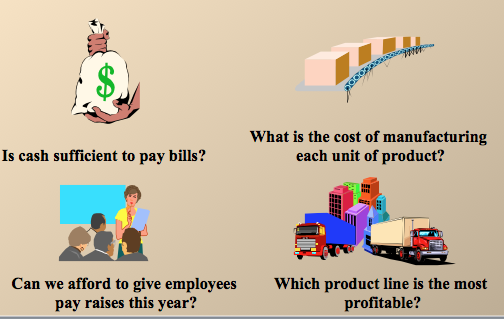 © Copyright 2018 Worthy and James Publishing
The Importance of Ethics in Accounting
  
When people first begin to learn accounting, they are often most concerned about understanding the technical procedures. While this is important, it is also easy to forget something:
 
• Accounting information becomes useless if it is not honest and reliable.
• Just applying technical procedures does not ensure reliable information. 
 
 The Ethical Attitude: An ethical attitude is the starting point for developing useful financial information.  This simply means always trying to do what one believes is honest and right.  Accounting has a high standard of ethical conduct because many people depend on accounting information. 
 
Example: Here are some key standards of American Institute of Certified Public Accountants:
 
Integrity: Basic honesty, never violating the trust of others
Objectivity: Being impartial and fair to all
Independence: Avoiding all relationships that impair objectivity
Due care: Properly applying all necessary knowledge and skills
© Copyright 2018 Worthy and James Publishing
The Ethical Dilemma
  
An ethical dilemma is a situation in which a decision must be made between alternative choices, but there are problems with each alternative, and no choice will be completely satisfactory. 
 
Usually there are no clear rules and standards that provide guidance to the specific situation. 
 
  
Guideline: The following table provides a useful guideline for confronting ethical dilemmas and maintaining an ethical attitude:
Question: Have you experienced ethical dilemmas that you can discuss?  In business or financial situations?
© Copyright 2018 Worthy and James Publishing